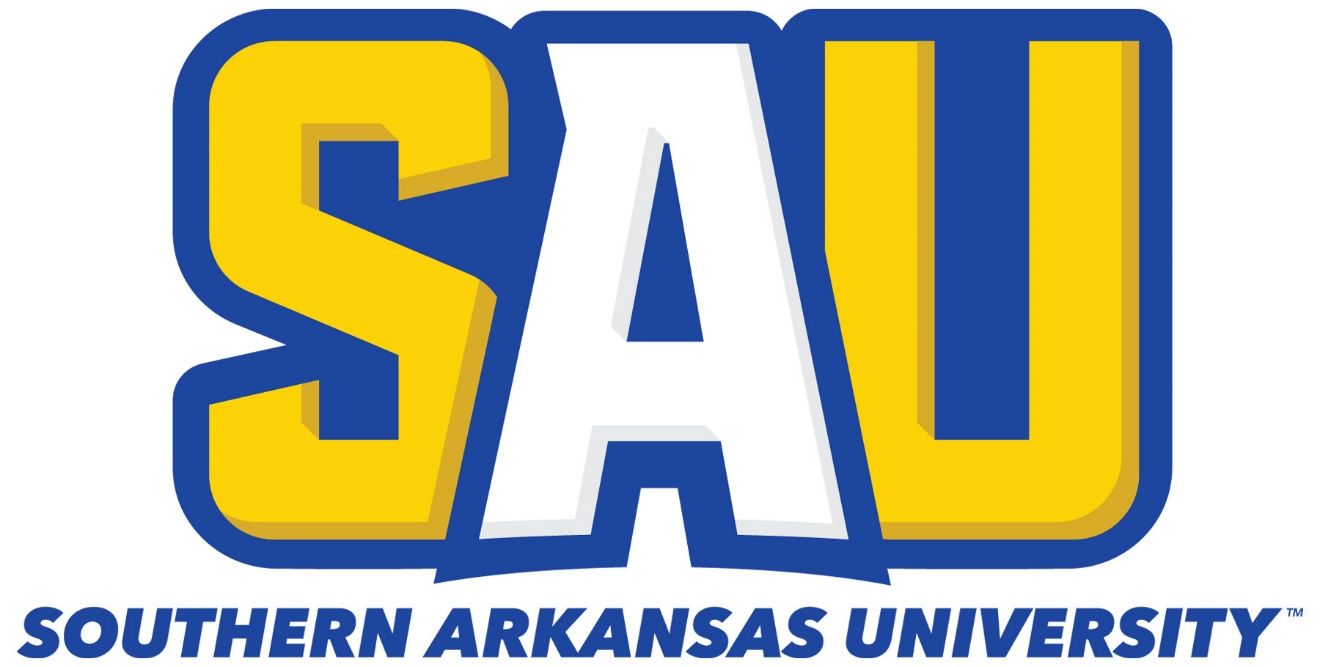 Direct Lithium Extraction from Smackover FormationSenior Design Project in Chemical Engineering
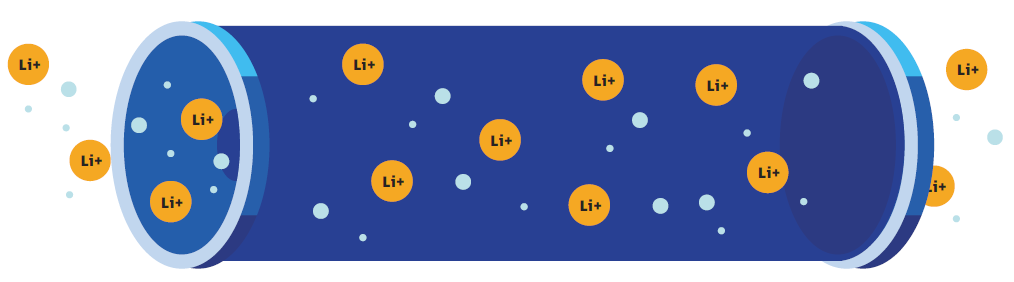 Brayden Ritchie, Jonathan O’Grady, Jordan Sigala
Lithium facts
Donec at ante et nibh molestie  consectetur. Vestibulum eget aliquet  nisl. Ut egestas leo id velit ultricies  elementum. Vestibulum auctor in arcu  et condimentum. Pellentesque habitant  morbi tristique senectus et netus et  malesuada fames ac turpis egestas. Nulla dolor ipsum, congue in leo id, porta  pellentesque eros. Phasellus porttitor  massa odio, vitae sollicitudin neque  vulputate in. Donec justo dui, malesuada  a magna quis, pharetra rutrum nunc. Nullam porta tincidunt lectus. Cras  interdum lorem a tincidunt volutpat.  Phasellus porttitor massa odio sollicitudin.
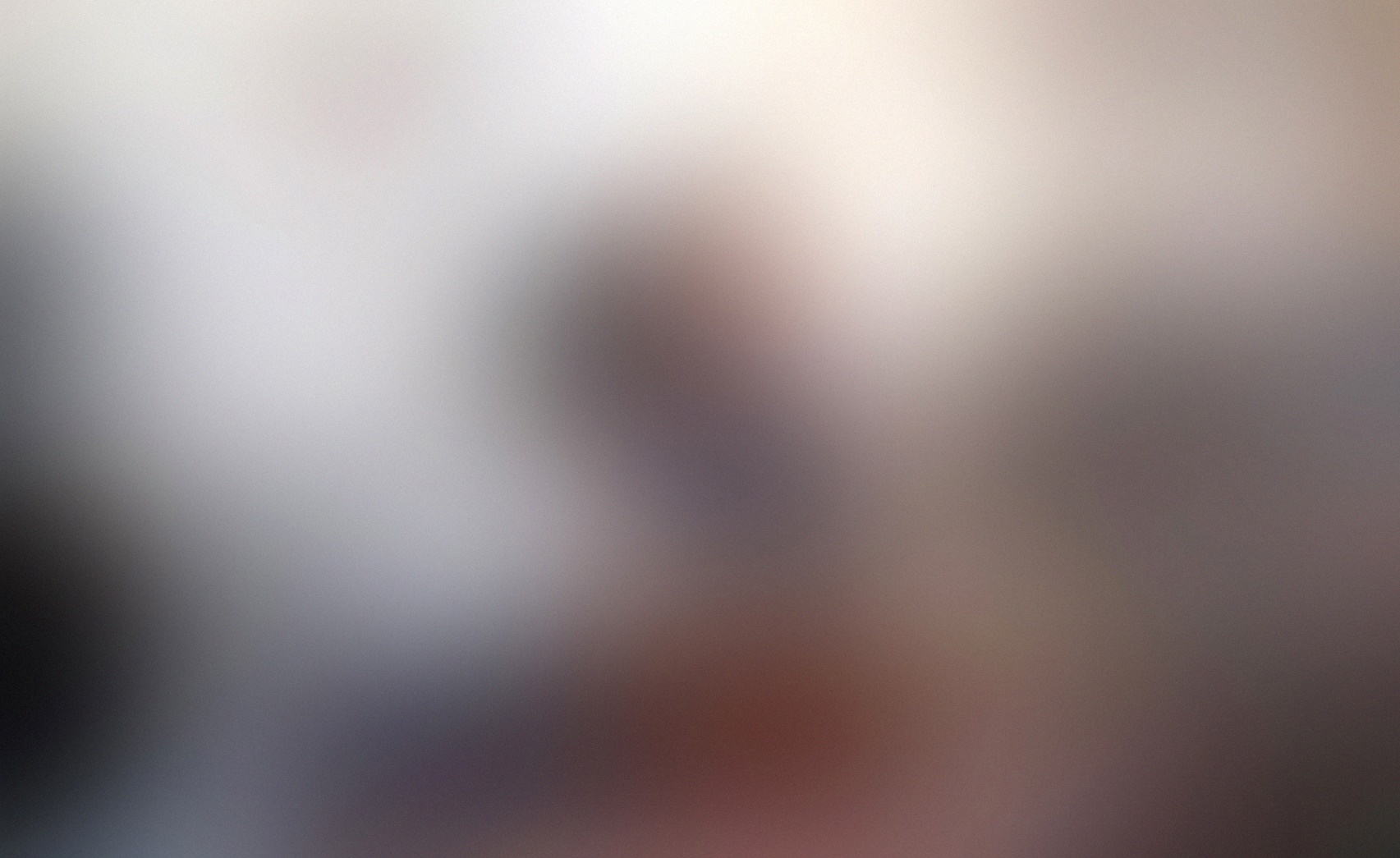 HEADER HERE
Aliquam vel fringilla mi, quis auctor justo. Vestibulum  ante ipsum primis in faucibus orci luctus et ultrices  posuere cubilia curae:
Pellentesque habitant morbi tristique senectus et  netus et.
Malesuada fames ac turpis egestas.
Nulla dolor ipsum, congue in leo id, porta  pellentesque eros.
Nullam porta tincidunt lectus.
Vestibulum auctor in arcu.
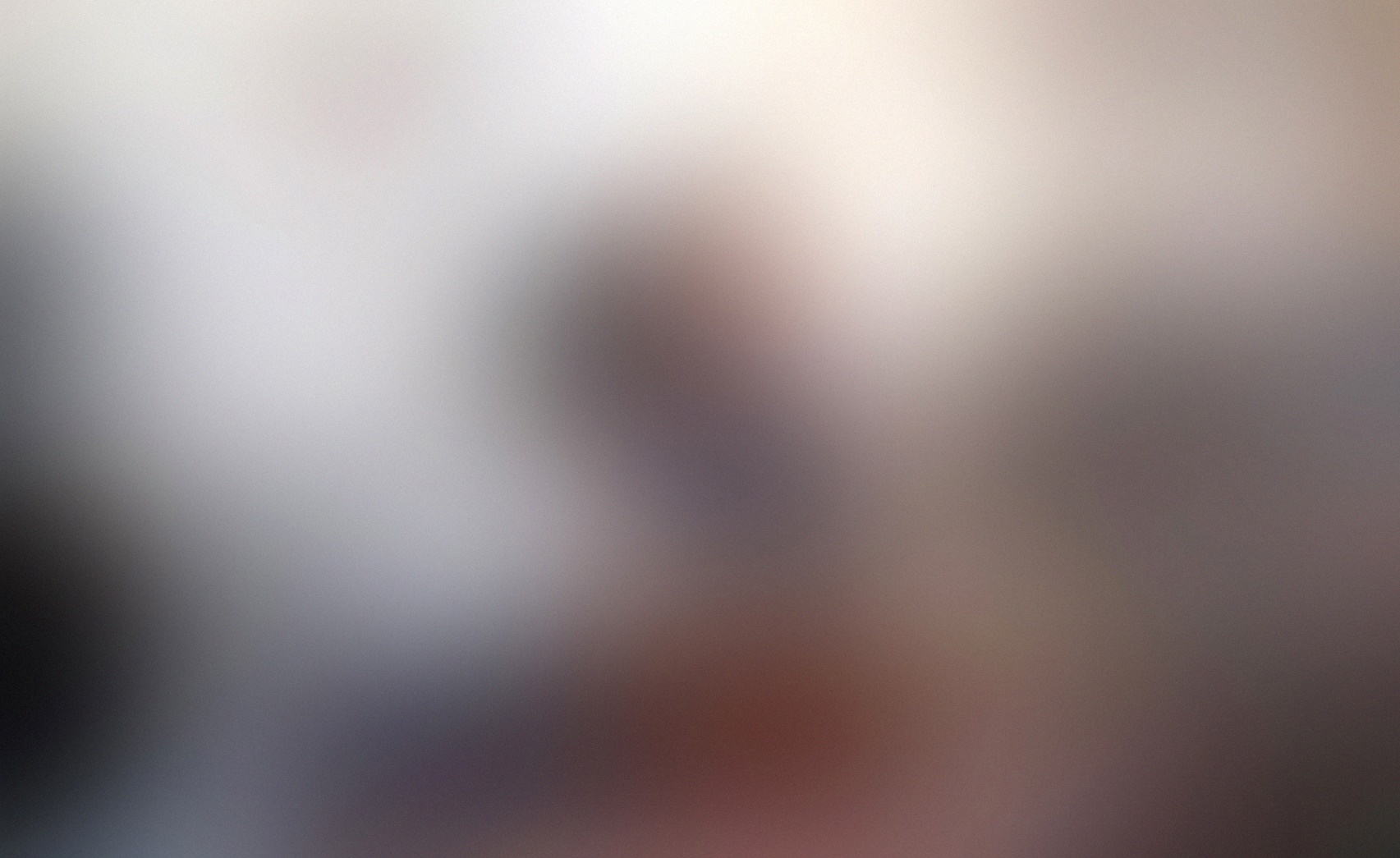 Photo caption here.
Photo caption here.
HEADER HERE
Aliquam vel fringilla mi, quis auctor justo. Vestibulum  ante ipsum primis in faucibus orci luctus et ultrices  posuere cubilia curae:
Pellentesque habitant morbi tristique senectus et  netus et.
Malesuada fames ac turpis egestas.
Nulla dolor ipsum, congue in leo id, porta  pellentesque eros.
Nullam porta tincidunt lectus.
Vestibulum auctor in arcu.
HEADER HERE
Aliquam vel fringilla mi, quis auctor justo. Vestibulum  ante ipsum primis in faucibus orci luctus et ultrices  posuere cubilia curae:
Pellentesque habitant morbi tristique senectus et  netus et.
Malesuada fames ac turpis egestas.
Nulla dolor ipsum, congue in leo id, porta  pellentesque eros.
Nullam porta tincidunt lectus.
Vestibulum auctor in arcu.
CHART HERE
HIGHLIGHTED FACTS GO HERE
Pellentesque habitant morbi tristique  senectus et netus et.
Malesuada fames ac turpis egestas.
Nulla dolor ipsum, congue in leo id, porta  pellentesque eros.
Nullam porta tincidunt lectus.
Vestibulum auctor in arcu in leo id, porta  pellentesque eros tristique senectus et  netus fames ac turpis.
HEADER HERE
Aliquam vel fringilla mi, quis auctor justo. Vestibulum  ante ipsum primis in faucibus orci luctus et ultrices  posuere cubilia curae:
Pellentesque habitant morbi tristique senectus et  netus et.
Malesuada fames ac turpis egestas.
Nulla dolor ipsum, congue in leo id, porta  pellentesque eros.
Nullam porta tincidunt lectus.
Vestibulum auctor in arcu.
CHART HERE
CHART HERE